Самый эффективный способ пополнения словарного запаса ученикам средней школы
Проект выполнила: ученица 10 Б класса ГБОУ школы 1213 Назарова Алина
Руководитель проекта: Кругликова Людмила Леонидовна г.Москва 2019-2020 учебный год
План проекта
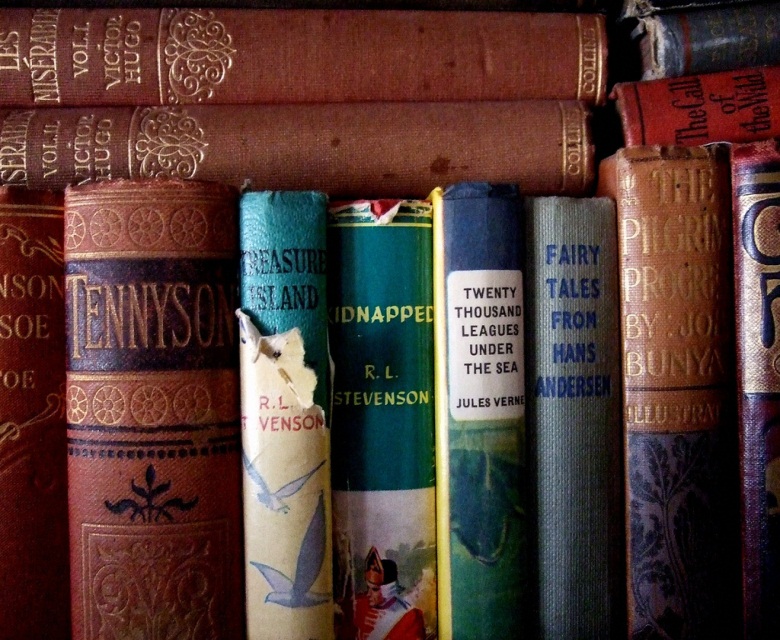 Слайд 1 – Титульный слайд 
Слайд 3 – Поставленная проблема. Гипотеза
Слайд 4 – Актуальность проблемы
Слайд 5 – Цели и задачи
Слайд 6 – Причины возникновения проблемы
Слайд 7 -  Эксперимент
Слайд 8 – Результаты эксперимента
Слайд 9 – Методы решения проблемы
 Слайд 10 – Пути решения проблемы
Слайд 11 – Почему именно этот проект?
Слайд 12 – Польза продукта 
Слайд 13 – Процесс создания
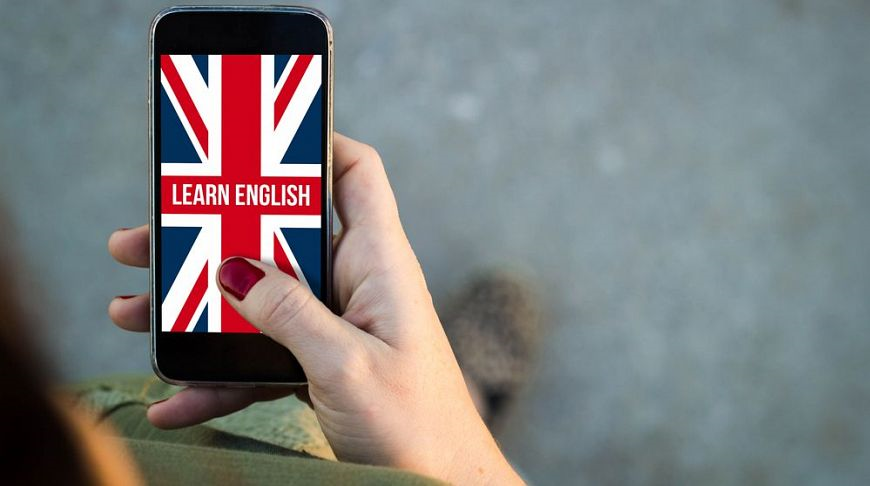 Поставленная проблема Гипотеза
Основная проблема: школьники испытывают трудности при запоминании английских слов Гипотеза: уровень словарного запаса снизился из-за устаревших методов изучения
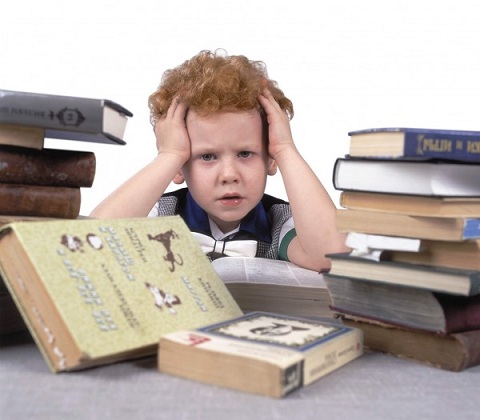 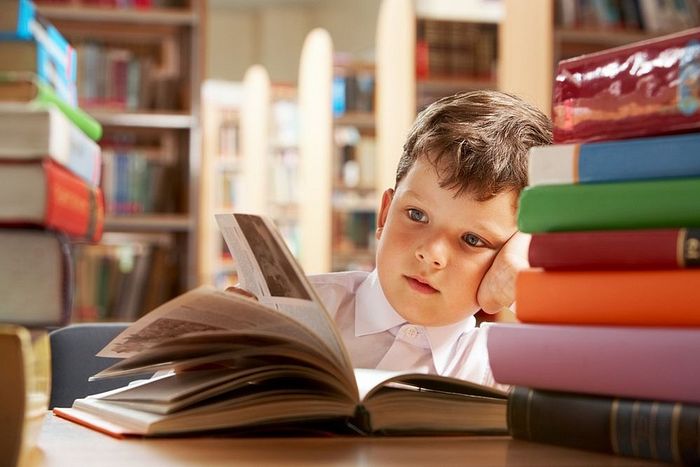 Актуальность проблемы
Упадок словарного запаса 
Снижение знания английского в стране среди школьников
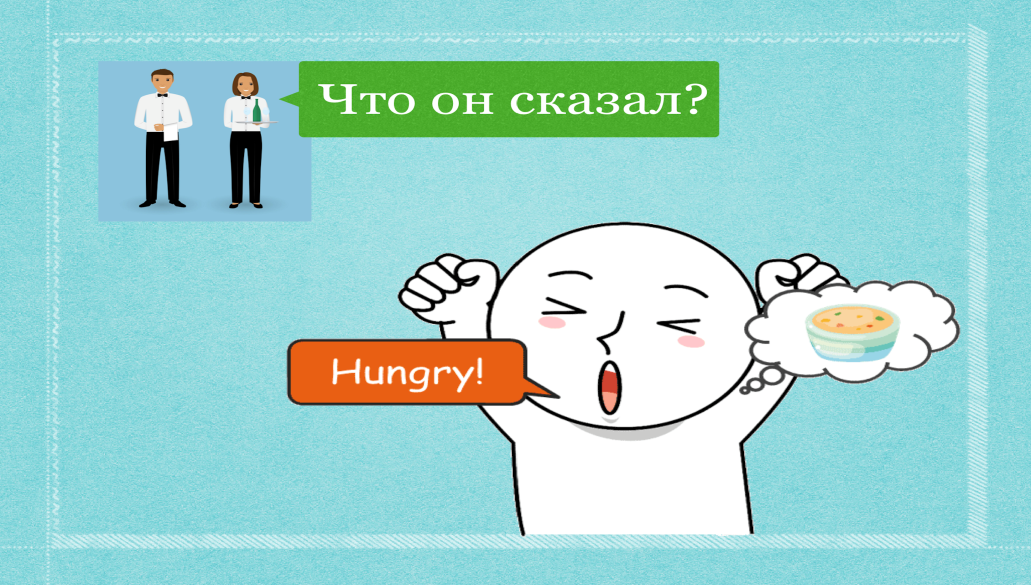 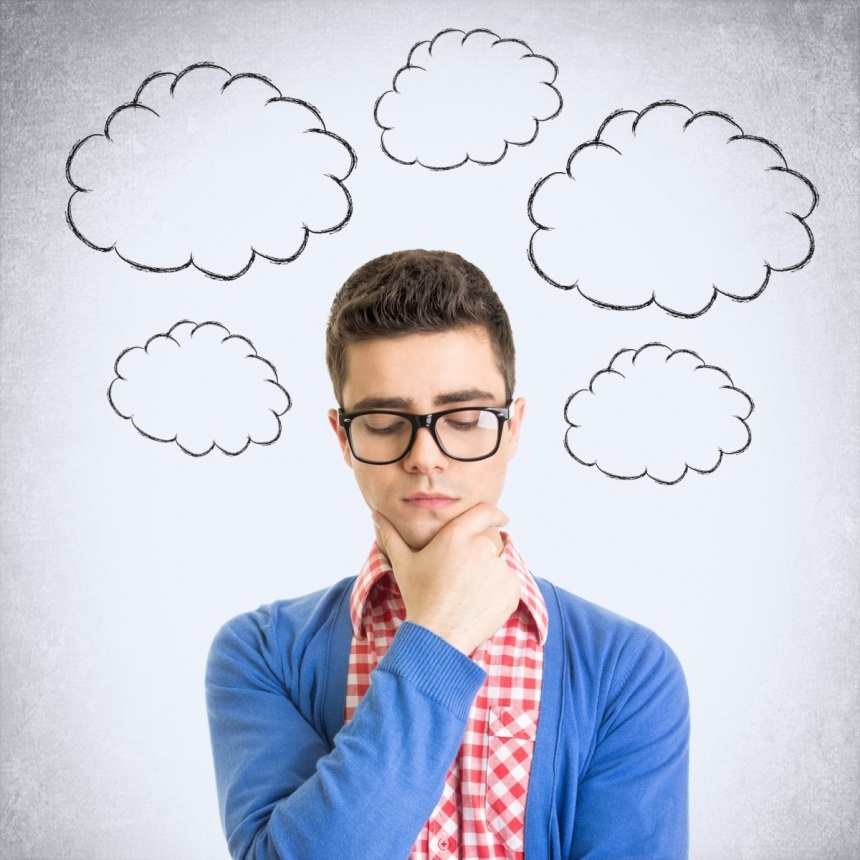 Цели и задачи!
Цель: расширить словарный запас английских слов, изучив иные/интересные/творческие способы изучения языка
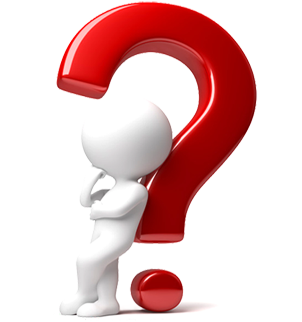 Задачи: 
1.Провети урок английского языка по теме “Путешествие”
2.Подтвердить или опровергнуть поставленную в начале исследования гипотезу
3.Разобраться как можно решить проблему 
4.Создать приложение для пополнения словарного запаса, тем самым начать реализацию проекта
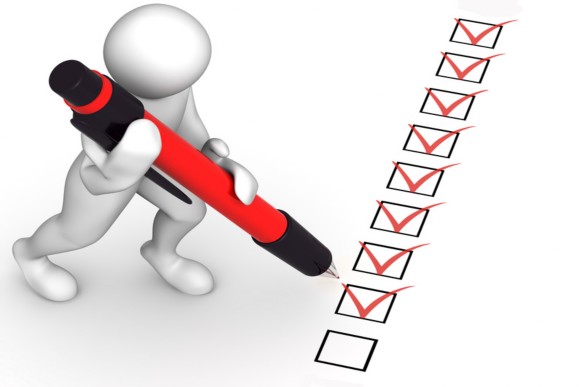 Причины возникновения проблемы
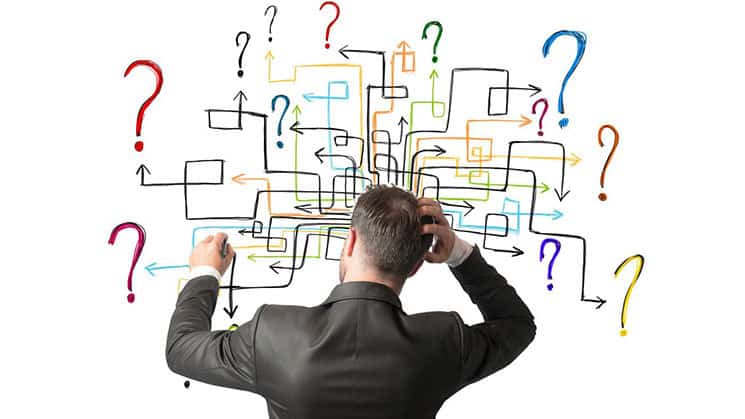 Страх чего-то нового из-за старшего поколения
Устаревший метод запоминания, расширения словарного запаса
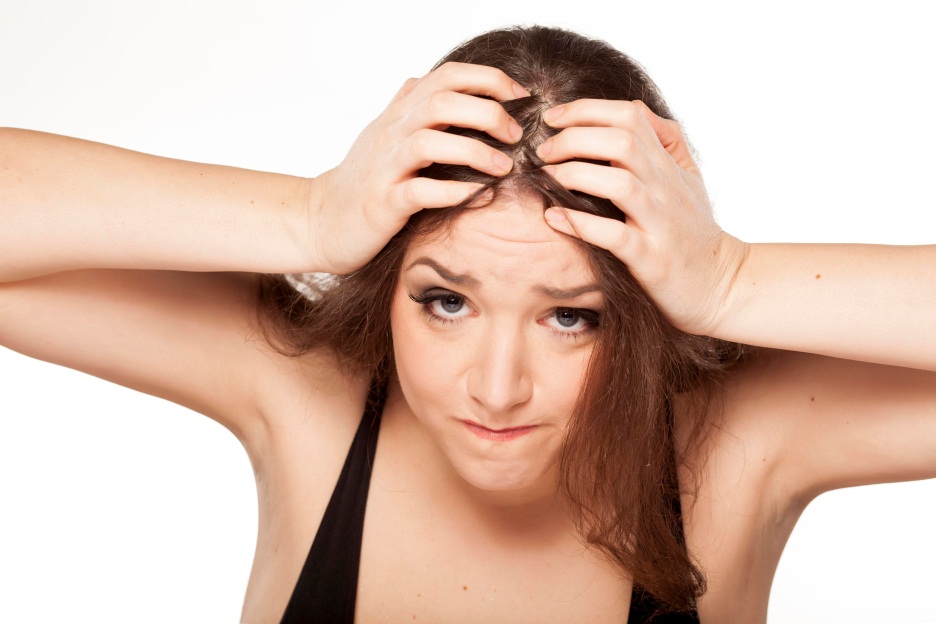 Эксперимент
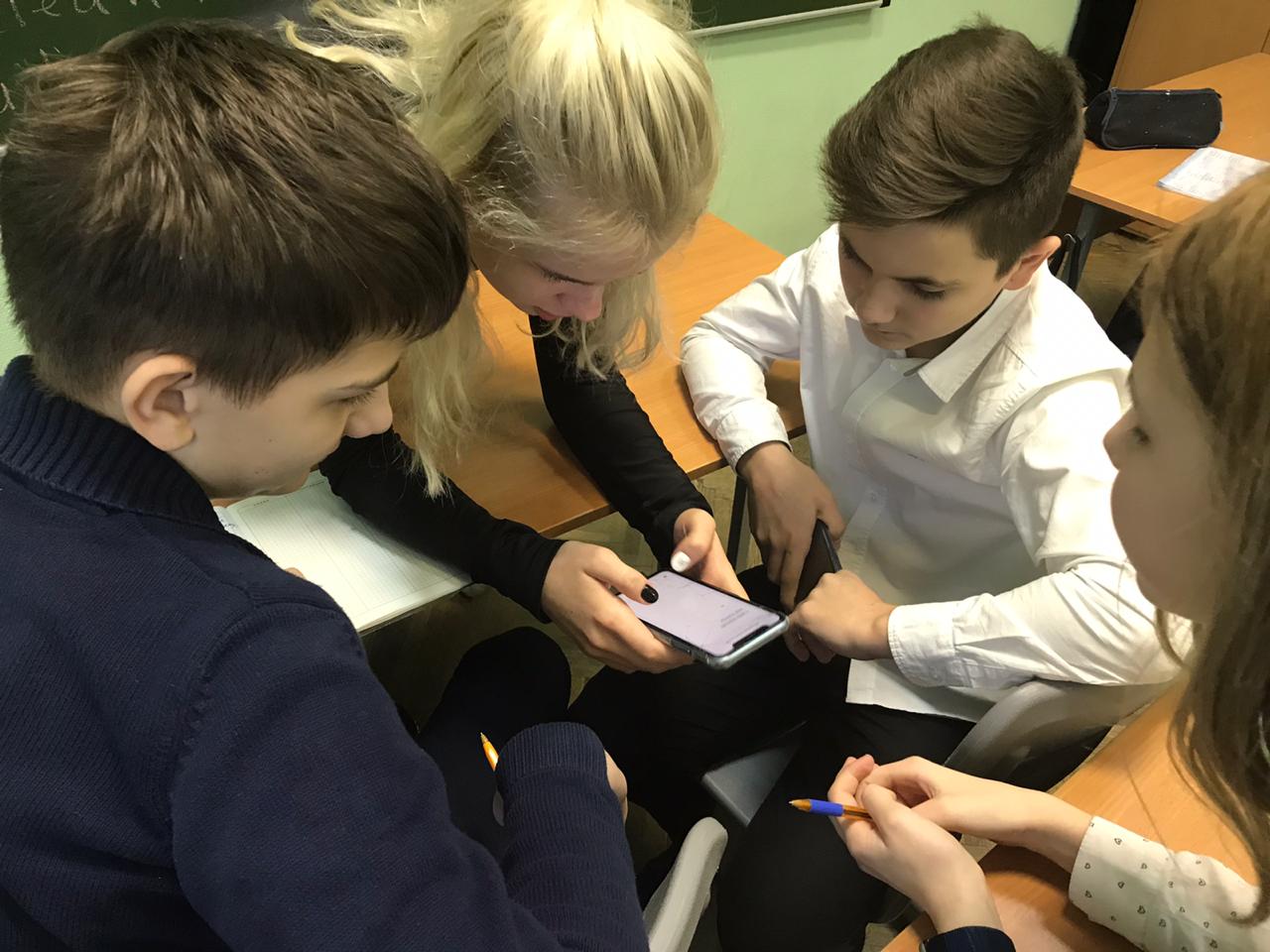 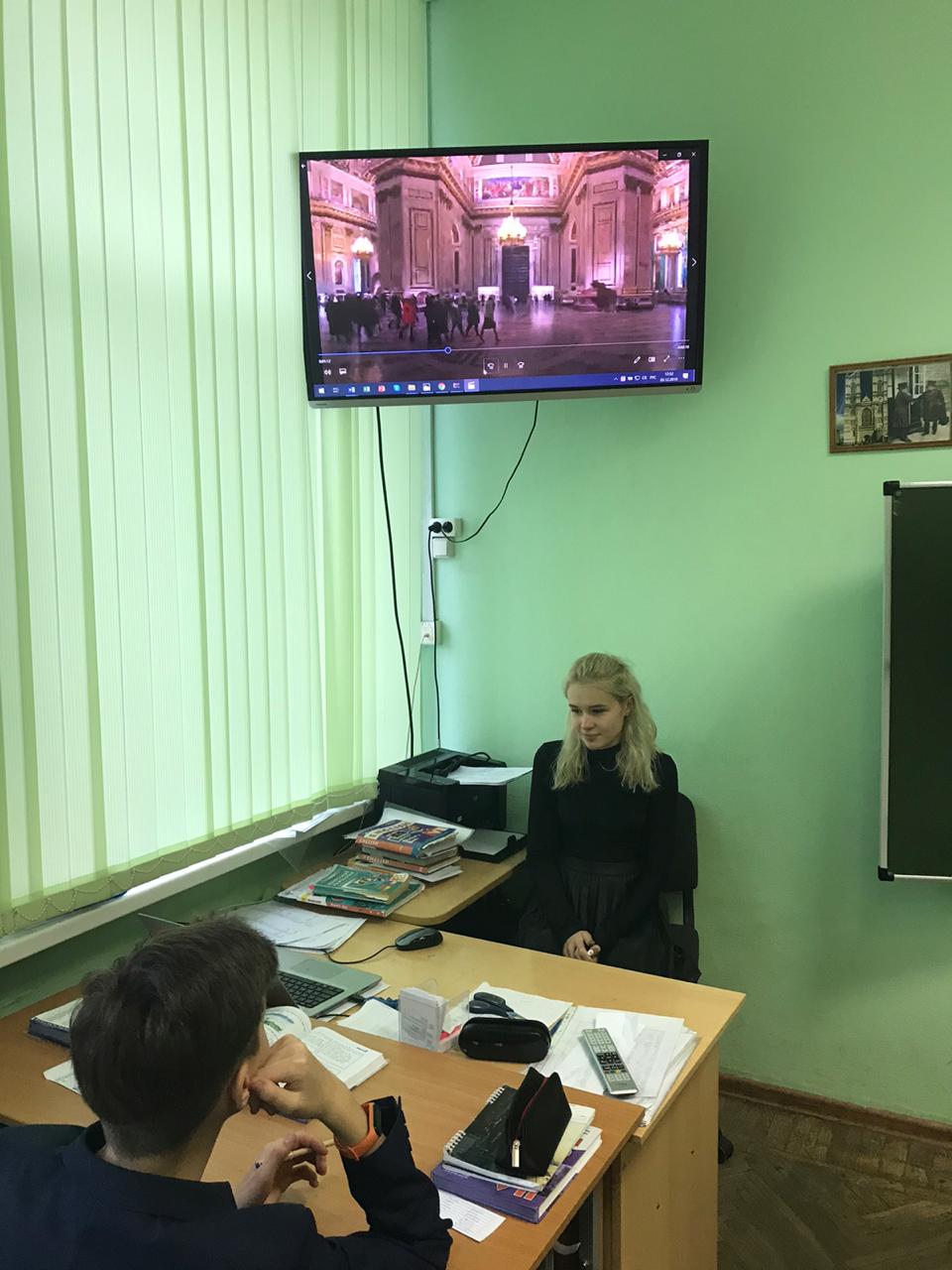 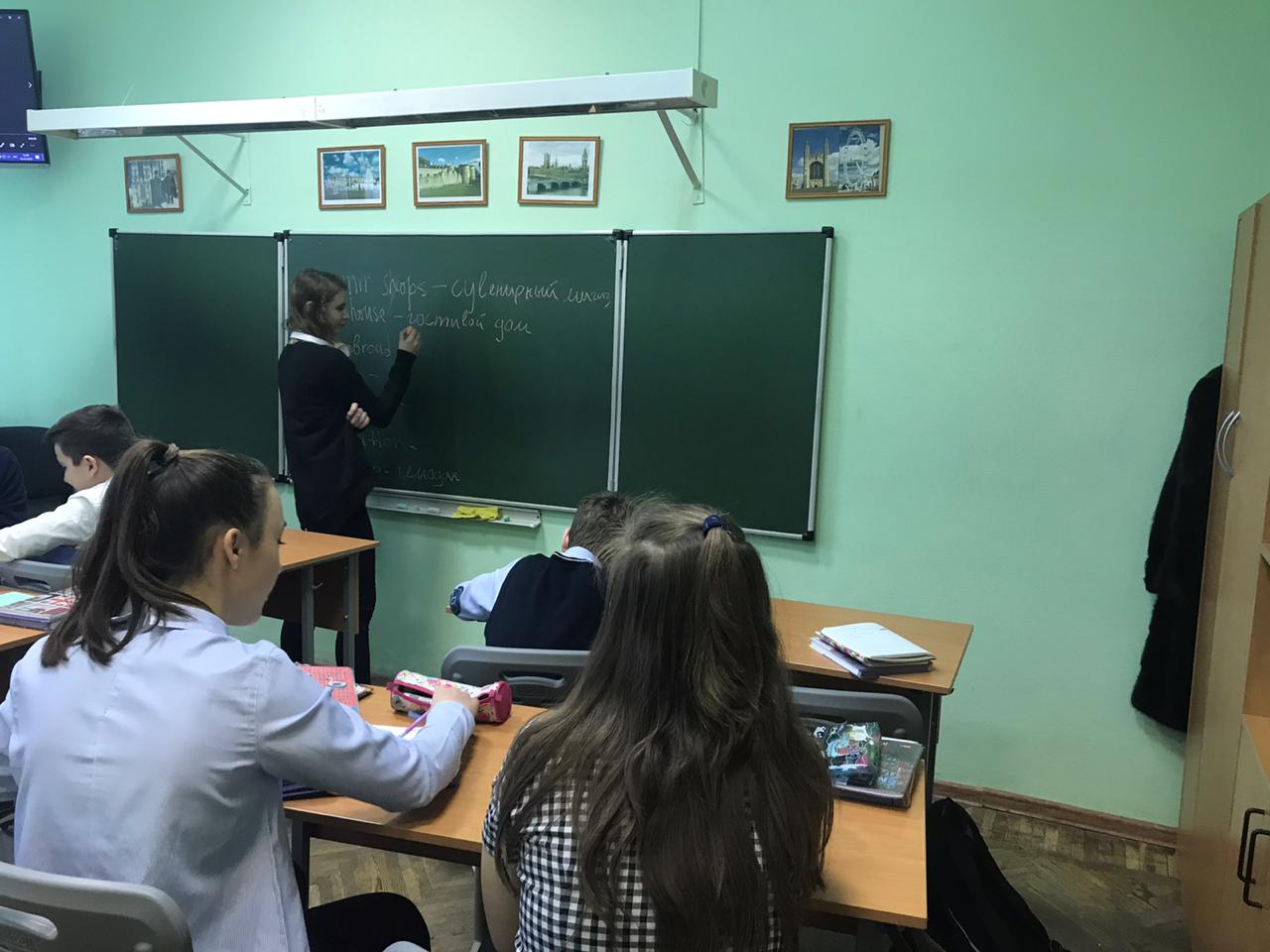 Результаты эксперимента
Результаты эксперимента показали, что ученики 7 класса, которые закрепляли изученный материал по темам, предоставленным на уроке, на телефоне через приложение показали результат выше, чем ученики работавшие на доске и с упражнением в учебнике
Продукт - приложение на телефоне для закрепления лексики
https://learningapps.org/watch?v=p4tf94vyt20 
https://learningapps.org/watch?v=pzy8m20vj20 
https://learningapps.org/watch?v=p4tf94vyt20 
https://learningapps.org/watch?v=ps9xvr7dn20
Методы решения проблемы
Обеспечение доступа к приложению, которое может быть полезным в пополнении новой лексики 
Обеспечение полезного и наиболее эффективного способаизучения новых слов
Предложения
Школьные дебаты - квесты на предоставленную тему 
Интерактивное предложение на телефон для изучения английских слов
Почему именно этот проект?
Хороший и полезный вариант проведения досуга 
В наше время бумажная литература уходит на второй план
Польза продукта
Активная тренировка лексики
Повышение знаний английского языка 
Телефон всегда с собой, как и приложение в нем
Вывод
«The great aim of education is not knowledge but action»  Herbert Spencer

Великая цель образования — не знания, а действия. Герберт Спенсер